Python Data Analytics with Pandas, NumPy, SciPy and Matplotlib
C.K.Leng
Your Instructor
LENG Chee Kong
ckleng1964@gmail.com
0192133329
Training Schedule
Duration: 2 Days
Training Hours: 9am~5pm
Lunch Break: 
Monday ~ Thursday: 12:30pm~1:30pm (1 Hour)
Friday: 12:30pm~2:30pm (2 Hours)
Short Breaks:
Morning: 10:30am~10:45am
Afternoon: 3:30pm~3:45pm
Course Supporting Site
https://pythoncourses.azurewebsites.net/PY010
Why you want to be Data Analyst
The majority of companies today realize the value of a data-driven business strategy and are in need of talented individuals to provide insight into the constant stream of collected information.
Research shows that nearly 70 percent of U.S. executives say they will prefer job candidates with data skills by 2021, and the demand for analysts will only grow as we continue to digitize our physical world.
Relatively high in demand and higher pay job 
Data Analysis
Data analysis is a process of 
Inspecting
Cleansing
Transforming
Modelling data 
with the goal of discovering useful information, informing conclusions, and supporting decision-making.
Knowledge Domains of the Data Analyst
Some of these top skills for data analysts include:.
Structured Query Language (SQL)
Microsoft Excel
Critical Thinking
R or Python-Statistical Programming
Data Visualization
Presentation Skills
Machine Learning

https://www.northeastern.edu/graduate/blog/data-analyst-skills/
https://bootcamp.cvn.columbia.edu/blog/data-analyst-skills/
Why Python?
Anything Excel can do, Python can do better—and 10 times faster. 
Like SQL, Python can handle what Excel can’t. 
It is powerful statistical programming language used to perform advanced analyses and predictive analytics on big data sets. 
It is industry widely accepted language. 
To truly work as a data analyst, you’ll need to go beyond SQL and master at the language.
Understanding the Nature of the Data
Data is the plural of datum, so it is always treated as plural. We can find data in all the situations of the world around us, in all the structured or unstructured, in continuous or discrete conditions, in weather records, stock market logs, in photo albums, music playlists, or in our Twitter accounts. In fact, data can be seen as the essential raw material of any kind of human activity. 
According to the Oxford English Dictionary:
Data are known facts or things used as basis for inference or reckoning.
Understanding the Nature of the Data
As shown in the following figure, we can see Data in two distinct ways: Categorical and Numerical:
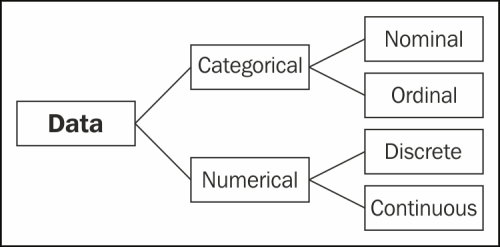 Understanding the Nature of the Data
Categorical data are values or observations that can be sorted into groups or categories. There are two types of categorical values, nominal and ordinal. A nominal variable has no intrinsic ordering to its categories. 
For example, housing is a categorical variable having two categories (own and rent). An ordinal variable has an established ordering. 
For example, age as a variable with three orderly categories (young, adult, and elder).
Understanding the Nature of the Data
Numerical data are values or observations that can be measured. There are two kinds of numerical values, discrete and continuous. Discrete data are values or observations that can be counted and are distinct and separate. 
For example, number of lines in a code. Continuous data are values or observations that may take on any value within a finite or infinite interval. 
For example, an economic time series such as historic gold prices.
Understanding the Nature of the Data
Examples:
E-mails (unstructured, discrete)
Digital images (unstructured, discrete)
Stock market logs (structured, continuous)
Historic gold prices (structured, continuous)
Credit approval records (structured, discrete)
Social media friends and relationships (unstructured, discrete)
Tweets and trending topics (unstructured, continuous)
Sales records (structured, continuous)
The data analysis process
When you have a good understanding of a phenomenon, it is possible to make predictions about it. Data analysis helps us to make this possible through exploring the past and creating predictive models.
The statement of problem
Obtain your data
Clean the data
Normalize the data
Transform the data
Exploratory statistics
Exploratory visualization
Predictive modeling
Validate your model
Visualize and interpret your results
Deploy your solution
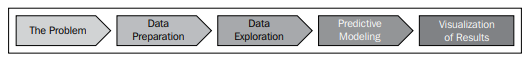 Quantitative and Qualitative Data Analysis
Quantitative and qualitative analysis can be defined as follows:
Quantitative data: It is numerical measurements expressed in terms of numbers
Qualitative data: It is categorical measurements expressed in terms of natural language descriptions
Quantitative analytics involves analysis of numerical data. The type of the analysis will depend on the level of measurement. There are four kinds of measurements:
Nominal: Data has no logical order and is used as classification data
Ordinal: Data has a logical order and differences between values are not constant
Interval: Data is continuous and depends on logical order. The data has standardized differences between values, but does not include zero
Ratio: Data is continuous with logical order as well as regular interval differences between values and may include zero
Qualitative analysis can explore the complexity and meaning of social phenomena. Data for qualitative study may include written texts (for example, documents or email) and/or audible and visual data (for example, digital images or sounds)
Open Data (Big Data)
Big data is a term used when the data exceeds the processing capacity of typical database. We need a big data analytics when the data grows quickly and we need to uncover hidden patterns, unknown correlations, and other useful information.
There are three main features in big data:
Volume: Large amounts of data
Variety: Different types of structured, unstructured, and multi-structured data
Velocity: Needs to be analyzed quickly
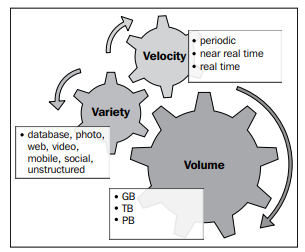 Python and Data Analysis
Python is a scripting language—an interpreted language with its own built-in memory management and good facilities for calling and cooperating with other programs. There are two popular Versions, 2.7 or 3.x, in this course, we will focused on the 3.x Version because it is under active development and has already seen over two years of stable releases.
Python is multi-platform, which runs on Windows, Linux/Unix, and Mac OS X, and has been ported to the Java and .NET virtual machines
Python has powerful standard libraries and a wealth of third-party packages for numerical computation and machine learning such as NumPy, SciPy, pandas, SciKit, mlpy, and so on.